Иван Александрович ГОНЧАРОВ
1812 - 1891
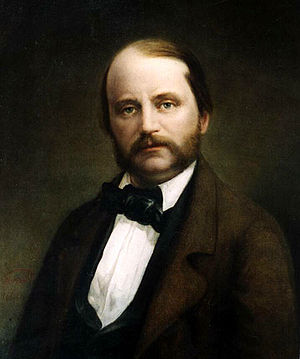 Ответьте на вопросы:
1. Где и когда родился И.А. Гончаров? К какому сословию принадлежали его родители?
2. Кем в жизни будущего писателя был Н.Н. Трегубов?
3. Какое образование получил И.А. Гончаров?
4. Где и кем служил И.А. Гончаров после университета?
5. Когда вышел в свет первый роман И.А. Гончарова? Как он назывался?
6. «Фрегат «Паллада»». Как связан он с писателем?
7. Какие романы сделали Гончарова популярным?
Дом Гончаровых в Симбирске
Детство
Иван Гончаров родился 6 (18) июня 1812 года в Симбирске.
Его отец Александр Иванович и мать принадлежали к купеческому сословию. 
В большом каменном доме Гончаровых, расположенном в самом центре города, с обширным двором, садом, многочисленными постройками проходило детство будущего писателя. Вспоминая в преклонные годы своё детство и отчий дом, Гончаров писал в автобиографическом очерке «На родине»: «Амбары, погреба, ледники переполнены были запасами муки, разного пшена и всяческой провизии для продовольствия нашего и обширной дворни. Словом, целое имение, деревня».
Когда Гончарову было семь лет, умер его отец. В последующей судьбе мальчика, в его духовном развитии важную роль сыграл его крёстный отец Николай Николаевич Трегубов. Это был отставной моряк. Он отличался широтой взглядов и критически относился к некоторым явлениям современной жизни. «Добрый моряк» — так благодарно называл Гончаров своего воспитателя, фактически заменившего ему родного отца.
Образование
Первоначальное образование Гончаров получил дома, под началом Трегубова, затем в частном пансионате. А десяти лет от роду был отправлен в Москву для обучения в коммерческом училище. Выбор учебного заведения был сделан по настоянию матери.
Восемь лет провёл Гончаров в училище. Эти годы были для него трудны и малоинтересны. Духовное и нравственное развитие Гончарова шло, однако, своим чередом. Он много читал. Его истинным наставником явилась отечественная литература.
Тем временем заниматься в училище стало совсем невмоготу. Гончарову удалось убедить в этом мать, и та написала прошение об исключении его из списка пансионеров. Гончарову уже минуло восемнадцать. Наступила пора задуматься о своём будущем. Ещё в детстве возникшая страсть к сочинительству, интерес к гуманитарным наукам, особенно к художественной словесности, — всё это укрепило в нём мысль завершить своё образование на словесном факультете Московского университета. Через год, в августе 1831 года, после успешной сдачи экзаменов он был туда зачислен.
Три года, проведённые в Московском университете, явились важной вехой в биографии Гончарова. Это была пора напряжённых раздумий — о жизни, о людях, о себе.
Жизнь после университета
Закончив летом 1834 года университет, Гончаров почувствовал себя, по собственному признанию, «свободным гражданином», перед которым открыты все пути в жизни. Ещё до окончания университета Гончаров решил не возвращаться на постоянное житьё в Симбирск. Он решил обязательно уехать из дремотного, скучного Симбирска. И не уехал. Симбирский губернатор настойчиво просил Гончарова занять должность его секретаря. После раздумий и колебаний, Гончаров принимает это предложение, а дело оказалось скучным и неблагодарным. Однако, эти живые впечатления от механизма бюрократической системы впоследствии сгодились Гончарову-писателю
После одиннадцати месяцев пребывания в Симбирске, он уезжает в Петербург. Гончаров решил собственными руками, без чьей либо помощи строить своё будущее. По приезде в столицу он подался в департамент внешней торговли министерства финансов, где ему предложили должность переводчика иностранной переписки. Служба оказалась не очень обременительной. Она в какой-то мере материально обеспечивала Гончарова и оставляла время для самостоятельных литературных занятий и чтения.
В Петербурге он сблизился с семьёй Майковых. Этот дом был интересным культурным очагом Петербурга. Почти ежедневно здесь собирались известные писатели, музыканты, живописцы.
Начало творчества
Постепенно начинается серьёзное творчество писателя. Оно формировалось под влиянием тех настроений, которые побуждали молодого автора всё более иронически относиться к царившему в доме Майковых романтическому культу искусства. 40-е годы — начало расцвета творчества Гончарова. 
	Весной 1847 года на страницах «Современника» публикуется «Обыкновенная история». В «романе» (1847) конфликт между «реализмом» и «романтизмом» предстаёт как существенная коллизия русской жизни. Гончаров назвал свой роман «Обыкновенная история», тем самым он подчеркнул типичность процессов, которые отразились в этом произведении.
Кругосветное путешествие и фрегат «Паллада»
В октябре 1852 года в жизни Гончарова случилось важное событие: он стал участником кругосветного путешествия на парусном военном корабле — фрегате «Паллада» — в качестве секретаря начальника экспедиции вице-адмирала Путятина. Она была снаряжена для инспекции русских владений в Северной Америке — Аляски, принадлежавшей в ту пору России, а также для установления политических и торговых отношений с Японией. Гончаров представил себе, каким множеством впечатлений обогатит себя и своё творчество. С первых же дней путешествия он начинает вести подробный путевой журнал. Он и лёг в основу будущей книги «Фрегат „Паллада“».
Гончаров вернулся в департамент министерства финансов и продолжал исправно исполнять свои чиновничьи обязанности, к которым никак не лежала душа. Вскоре, однако, наступила перемена в его жизни. Он получил место цензора. Должность эта была хлопотливая и трудная, но преимущество её перед прежней службой состояло в том, что она по крайней мере была непосредственно связана с литературой. Однако, в глазах многих писателей эта должность ставила Гончарова в двусмысленное положение. 	Вскоре и сам Гончаров стал тяготиться своей должностью и в начале 1860 года вышел в отставку.
Расцвет творчества. Роман «Обломов»
В 1859 году впервые в России прозвучало слово «обломовщина». В романе судьба главного героя раскрыта не только как явление социальное («обломовщина»), но и как философское осмысление русского национального характера, особого нравственного пути, противостоящего суете всепоглощающего «прогресса». Выход в свет «Обломова» и громадный успех его у читателей закрепили за Гончаровым славу одного из самых выдающихся русских писателей. Но Гончаров не оставляет писательскую деятельность и начинает своё новое произведение — «Обрыв».
Однако, писателю надо было не только писать, но и зарабатывать деньги. Покинув пост цензора, он жил «на вольных хлебах». В середине 1862 года его пригласили на должность редактора недавно учреждённой газеты «Северная почта», являвшейся органом министерства внутренних дел. Около года прослужил здесь Гончаров. Затем был назначен на новую должность — члена совета по делам печати — снова началась его цензорская деятельность.
Так продолжалось до конца 1867 года, когда он по собственному прошению вышел в отставку, на пенсию. Теперь можно было снова энергично взяться за «Обрыв». К тому времени Гончаров исписал уже много бумаги, а конца романа всё ещё не видел. Надвигавшаяся старость всё более пугала писателя и отвращала его от работы. Гончаров однажды сказал об «Обрыве»: «это дитя моего сердца». Автор трудился над ним долго (двадцать лет) и неутомимо. Временами, особенно к концу работы, он впадал в апатию, и ему казалось, что не хватит сил завершить это монументальное произведение.
Последние годы жизни Ивана Гончарова
«Обрыв» стал последним крупным художественным произведением Гончарова. Но после конца работы над произведением, жизнь его сложилась очень трудно. Больной, одинокий, Гончаров часто поддавался душевной депрессии. Он всегда писал медленно, натужно. Не раз жаловался, что не может быстро откликаться на события современной жизни: они должны основательно отстояться во времени и в его сознании. Все три романа Гончарова были посвящены изображению дореформенной России, которую он хорошо знал и понимал.
Гончаров оставался в полном одиночестве и 12 (24) сентября 1891 года он простудился. Болезнь развивалась стремительно, и в ночь на 15 сентября он умер от воспаления легких на восьмидесятом году жизни. Иван Александрович был похоронен на Новом Никольском кладбище Александро-Невской лавры (в 1956 году перезахоронен, прах писателя перенесли на Волково кладбище). В некрологе, опубликованном на страницах «Вестника Европы», отмечалось: «Подобно Тургеневу, Герцену, Островскому, Салтыкову, Гончаров всегда будет занимать одно из самых видных мест в нашей литературе»
История создания романа «ОБЛОМОВ»
Роман был опубликован в 1859 году в журнале «Отечественные записки».
Впервые в русской литературе писатель рассказал ОБО ВСЕЙ жизни главного героя – от колыбели до могилы.
ВСЯ ИСТОРИЯ, описанная на страницах романа, занимает 37 лет.
ПРЕДЫСТОРИЯ (с 1819 года, когда герою 7 лет).
НЕПОСРЕДСТВЕННАЯ ИСТОРИЯ (герою 32 – 33 года) занимает 8 лет.
ПОСЛЕИСТОРИЯ (1856 год).
Простой, незамысловатый сюжет раскрыл историю жизни героя и вместил глубокое содержание, выдвинув в центр внимания читателей проблему смысла человеческого бытия.